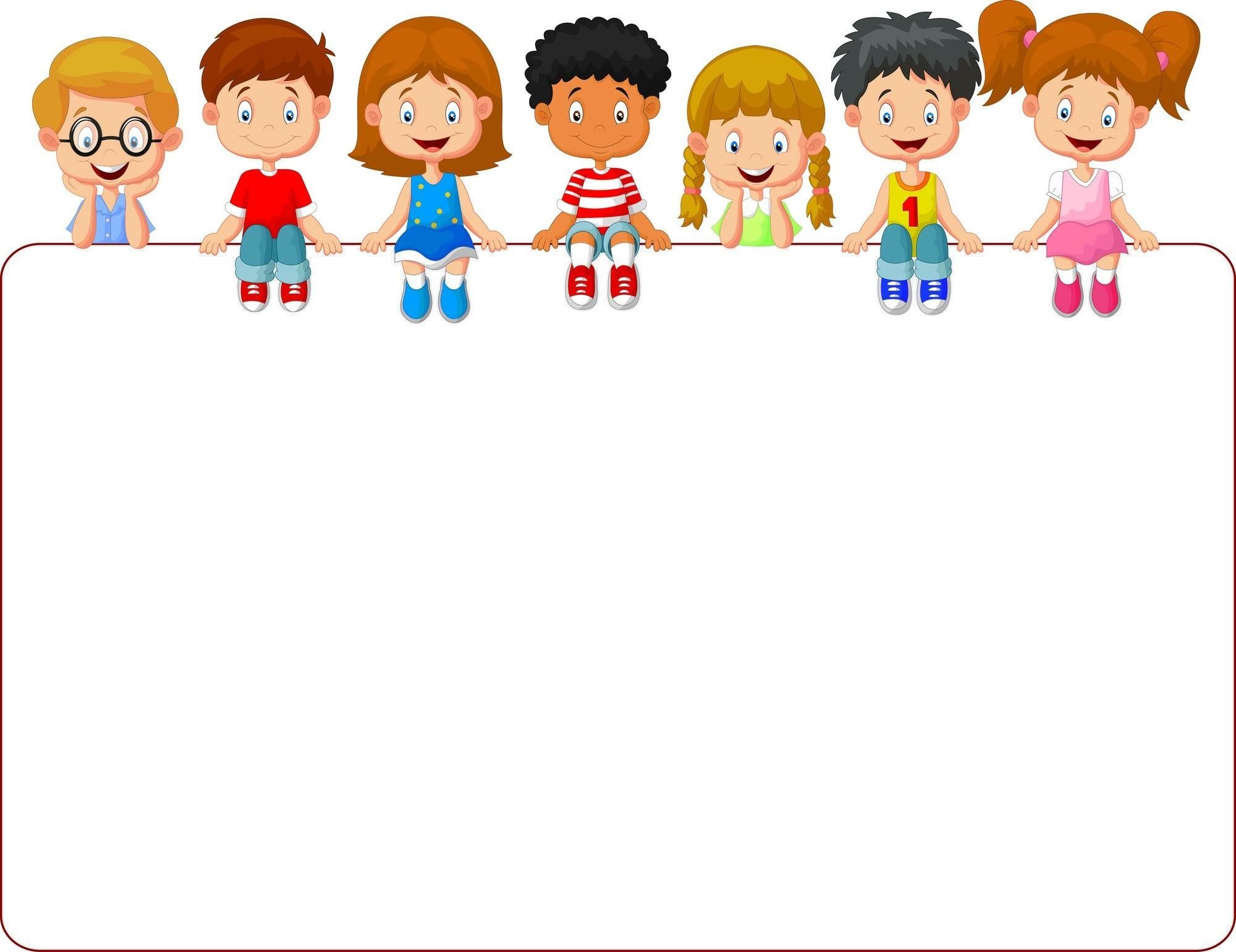 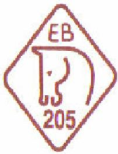 Fundación Educacional Club Hípico
Rodrigo Ordoñez 13150, El Bosque, Santiago - Fono (02) 25296182.
APOYO PEDAGOGICO REMOTO
KINDER A-B-C
SEMANA
11 -15 DE
  MAYO
   2020
Recuerde que 
 no es necesario
 imprimir esta Guía
  de actividades
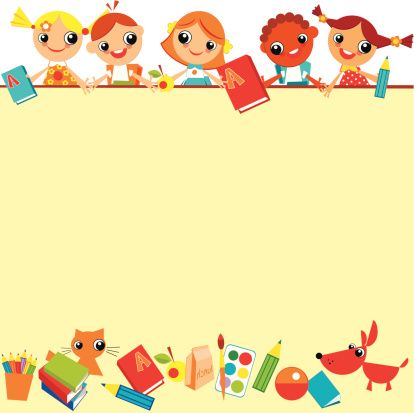 Miércoles 13 de Mayo
Actividad 1
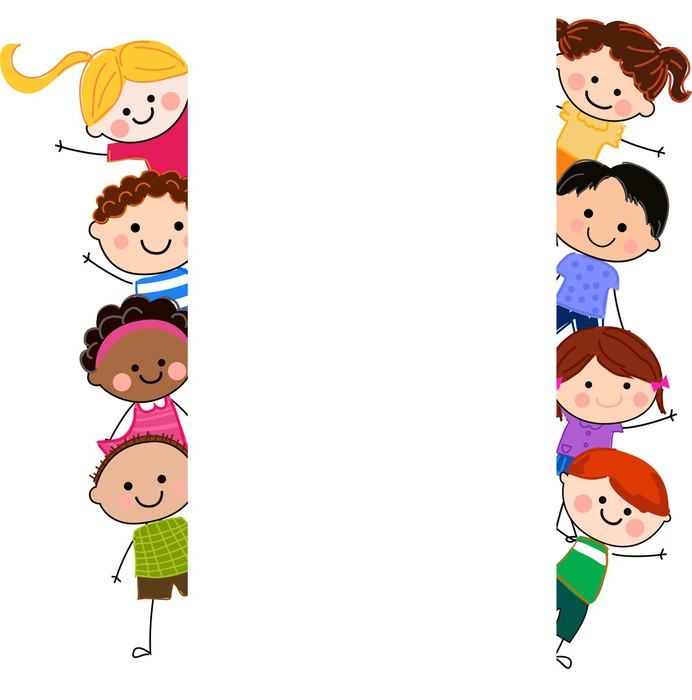 ¿Recuerdas qué día es hoy?
¿En qué estación del año estamos?
Observa el video de nuestra rutina
https://www.youtube.com/watch?v=yFsWfMJinJA&list=PLvjgV9yudHcdHZbFR3ja7-otJMZJ0ORN_&index=1
¡Estamos listos para comenzar nuestra primera
Actividad!
Hoy vamos a continuar recordando el sonido de  algunas vocales y vamos a aprender algunas palabras que  comienzan con sus sonidos

Hoy trabajarás con las vocales que nos falta repasar
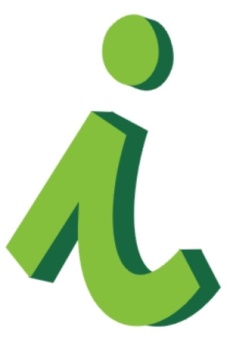 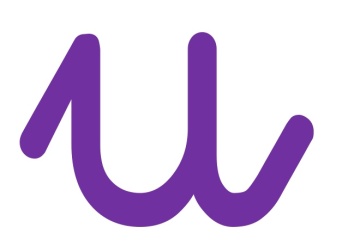 Antes de continuar observa este vídeo  https://www.youtube.com/watch?v=etLrs8qrNNo
Nombra estas imágenes.  
Señala cuál es la vocal que suena como el inicio de estas palabras
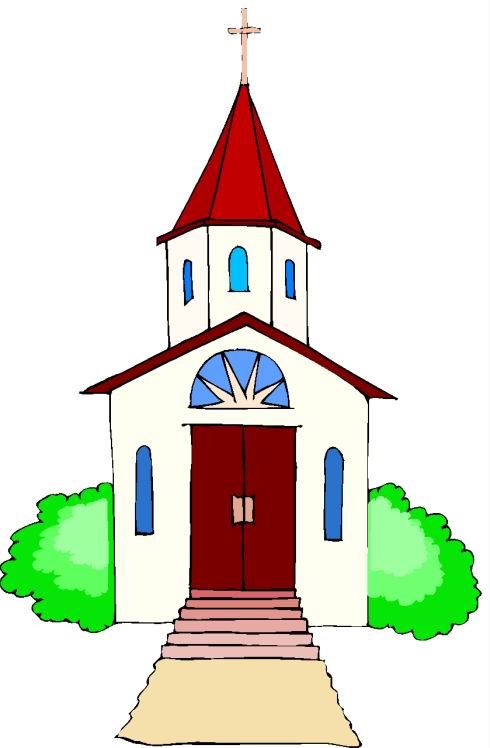 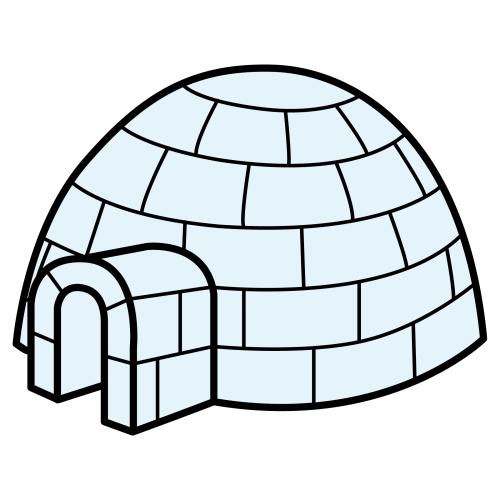 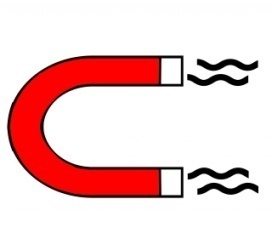 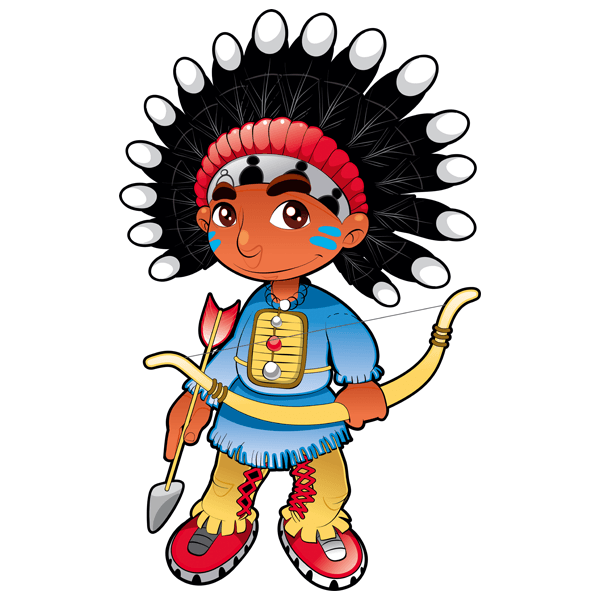 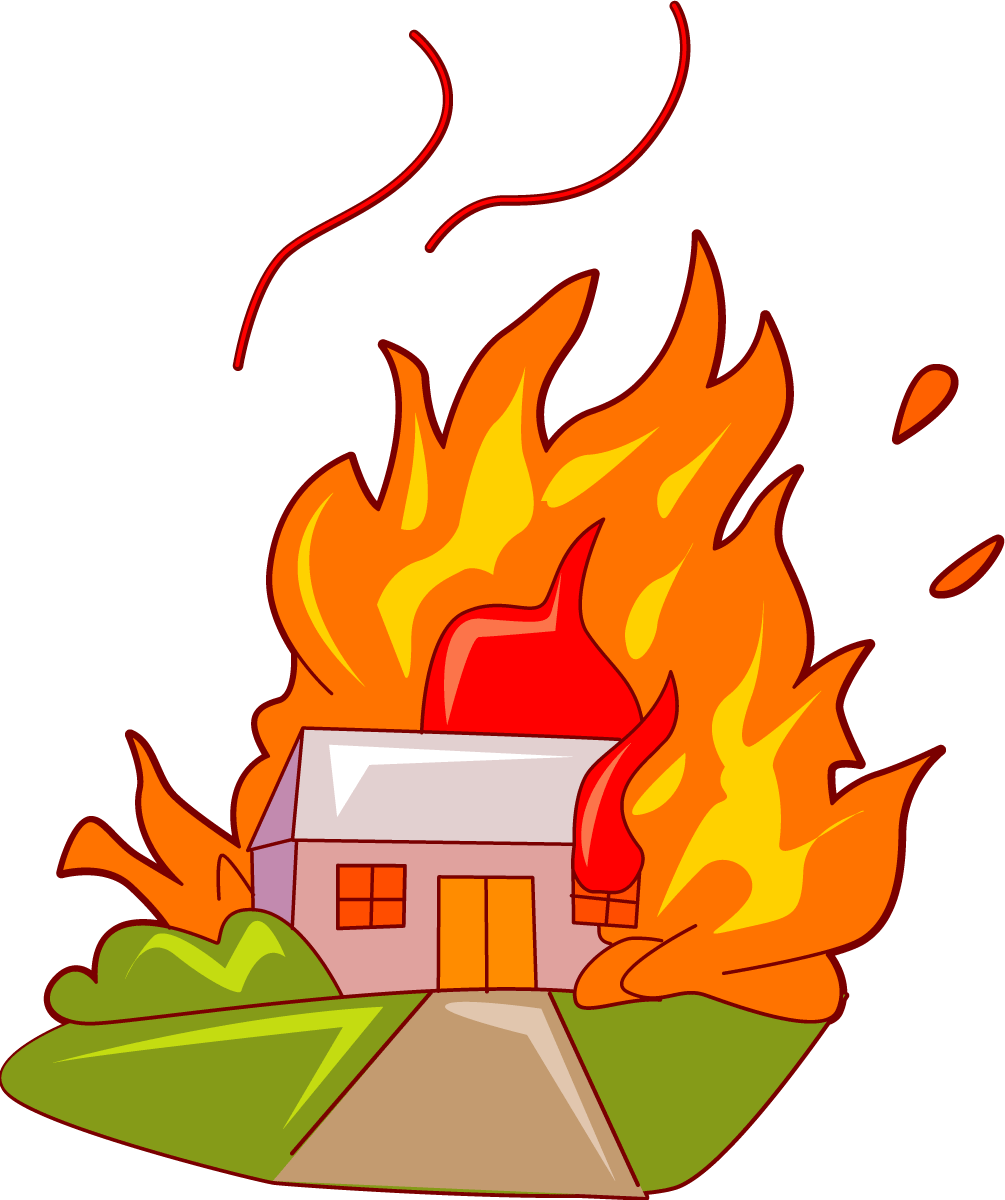 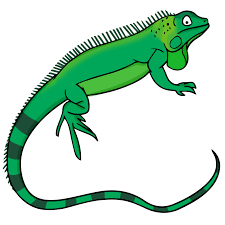 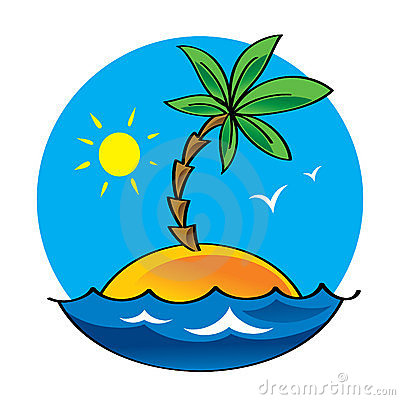 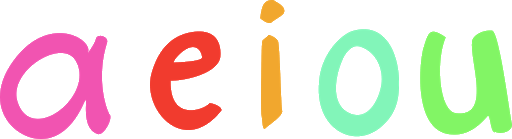 Nombra estas imágenes.  
Señala cuál es la vocal que suena como el inicio de estas palabras
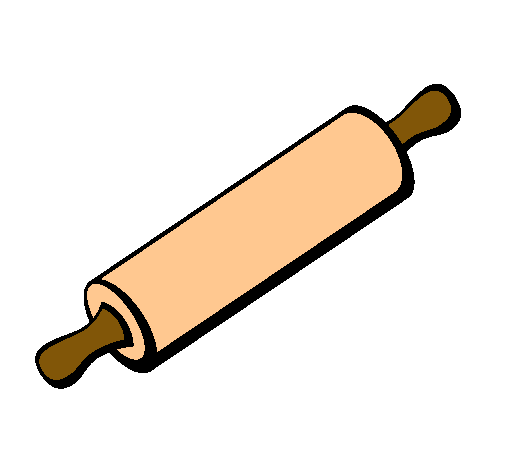 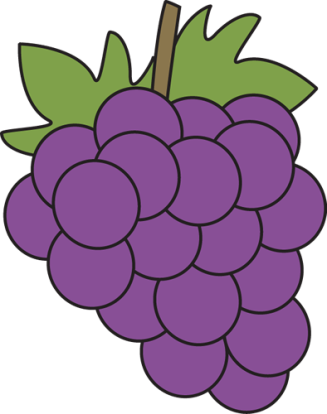 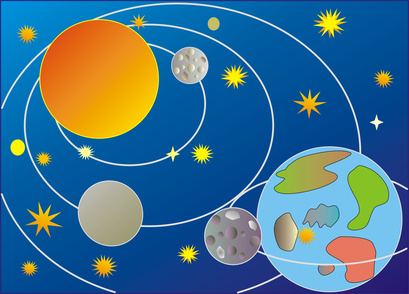 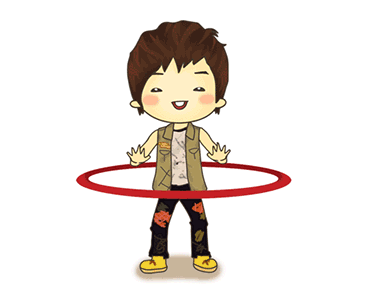 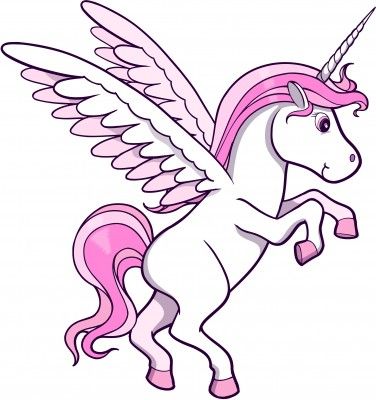 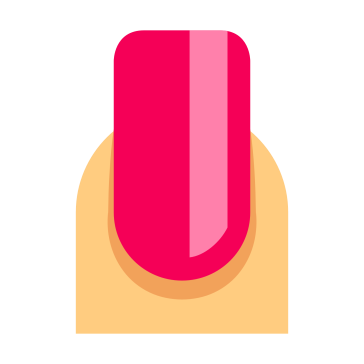 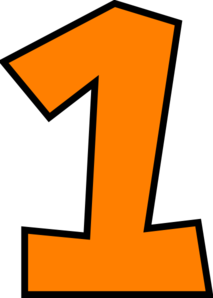 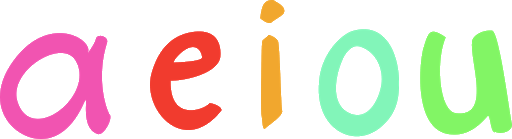 Si no pueden imprimir esta  página, el niño grafica en una hoja las vocales como están en el modelo y  también  copia los   dibujos  que aparecen  en la lámina. No importa que dibuje las cosas de manera diferente. El adulto guía la actividad, pero no interviene en la tarea. Es importante  permitir que el niño represente los elementos como él quiera.
1- Señala y nombra las vocales que ves en esta lámina. ¿Qué dibujo comienza con  el sonido de cada vocal?
2. Une cada vocal con el dibujo que corresponde y colorea.
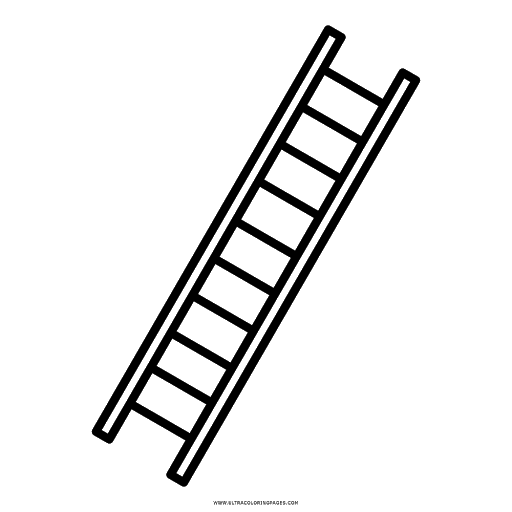 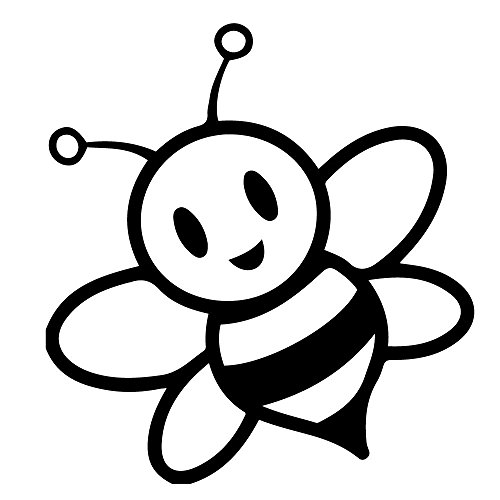 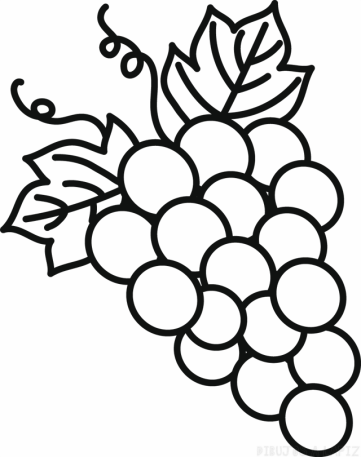 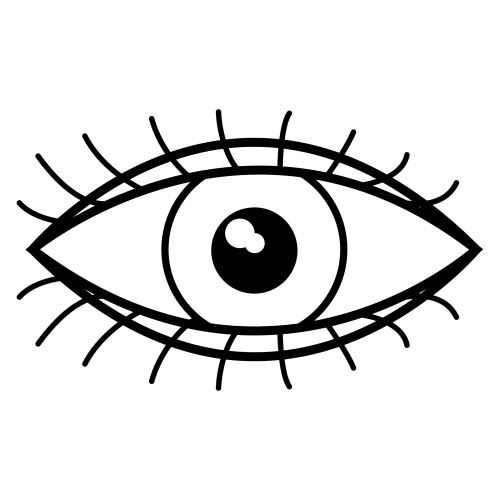 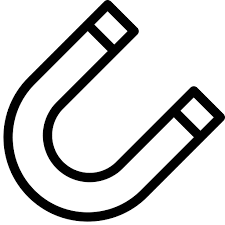 a   e   i   o    u
Saque una foto de la lámina impresa o dibujada por el niño(a) y envíela por mail
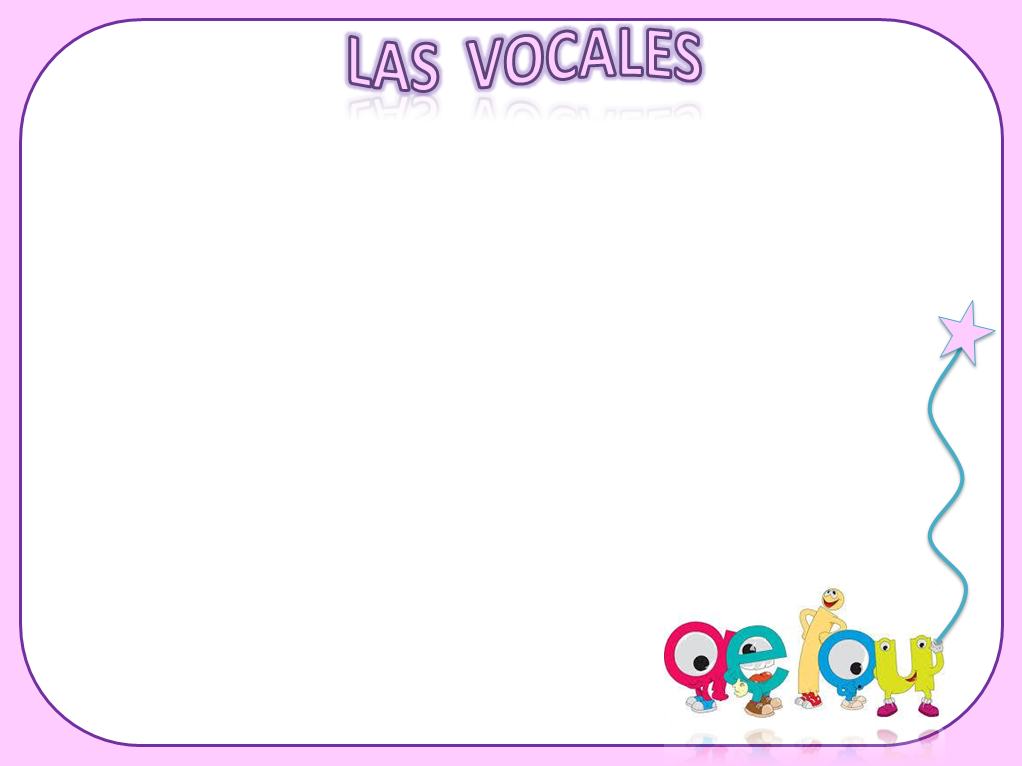 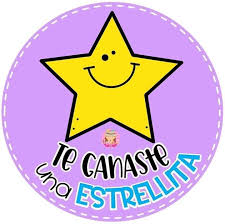 Repasemos lo aprendido
¿Qué palabras aprendiste que comienzan con sonido i ?
¿Qué palabras aprendiste que comienzan con sonido u ?
¿Te gustó  realizar esta actividad?
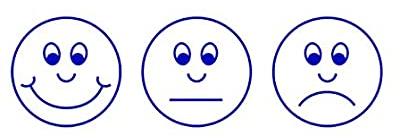 SI        MAS O MENOS       NO
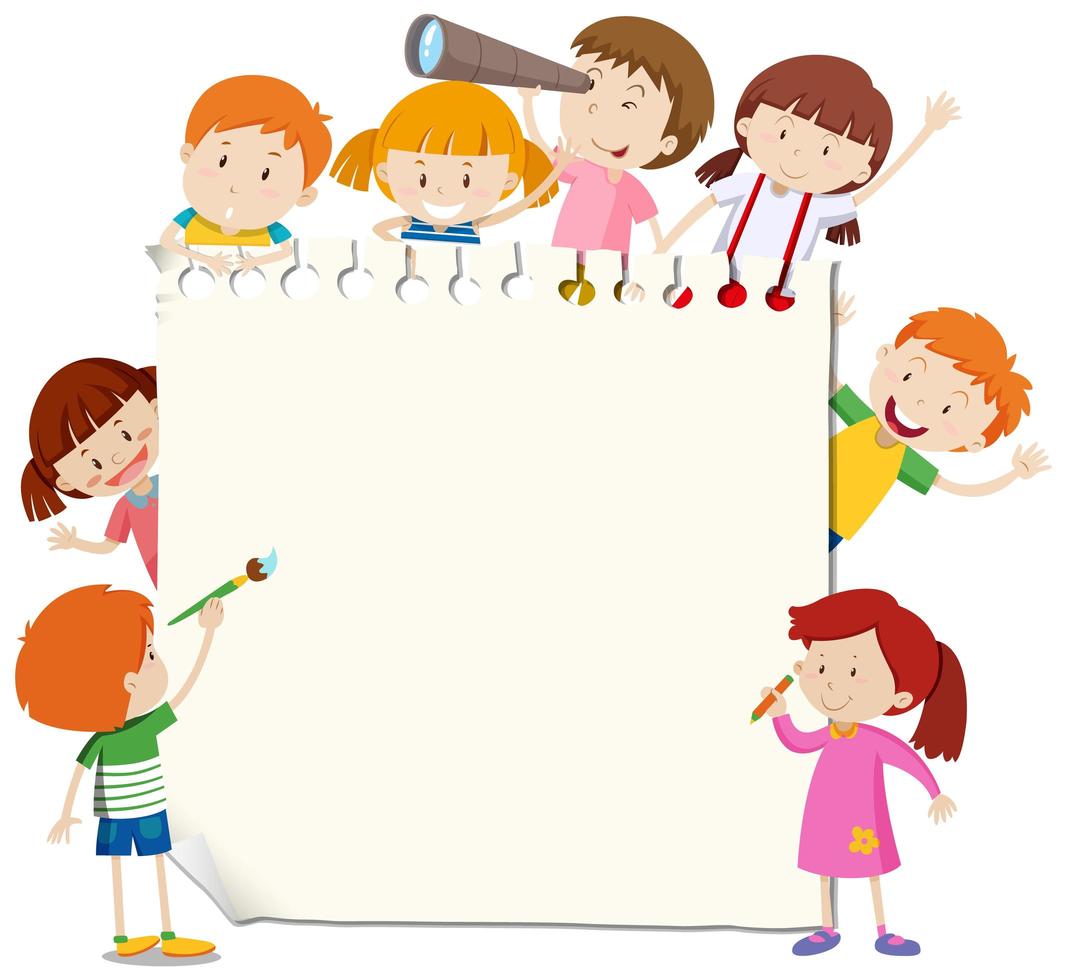 Miércoles 13 de Mayo
        Actividad 2
Vamos a identificar diferentes trabajos
que realizan las personas de la comunidad
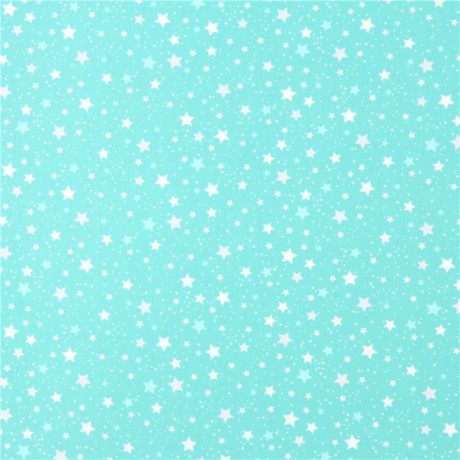 ¿Qué son? ¿En qué trabajan?
Observa y nombra
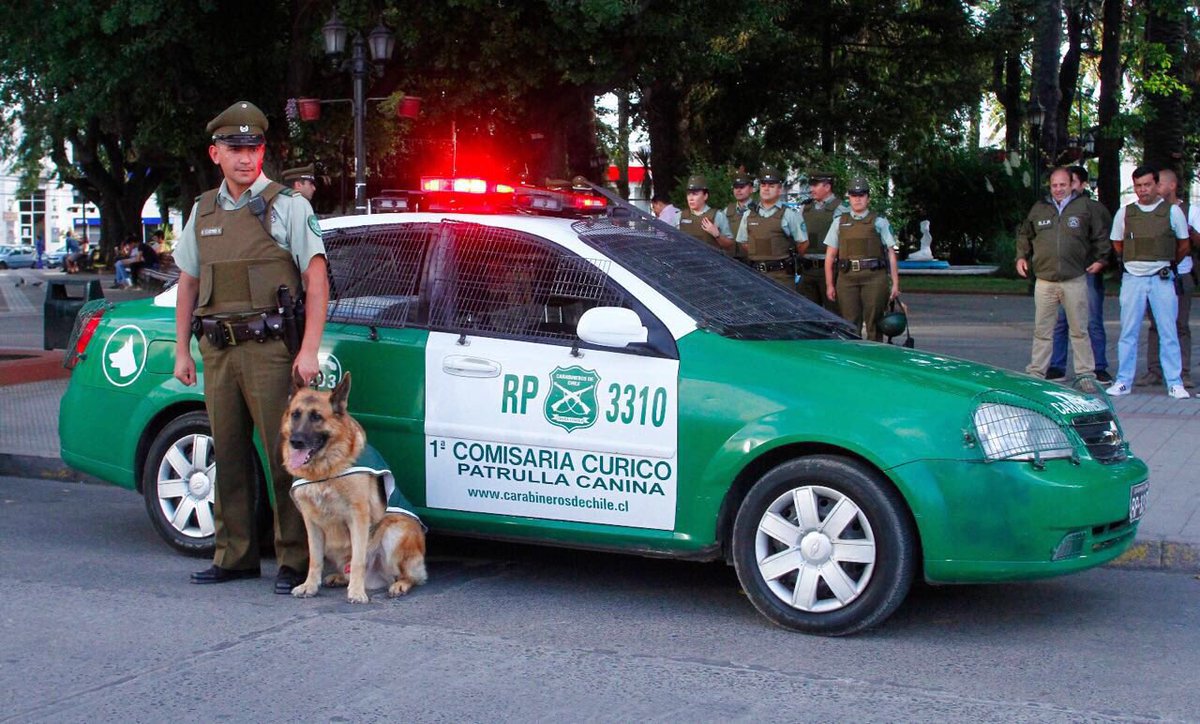 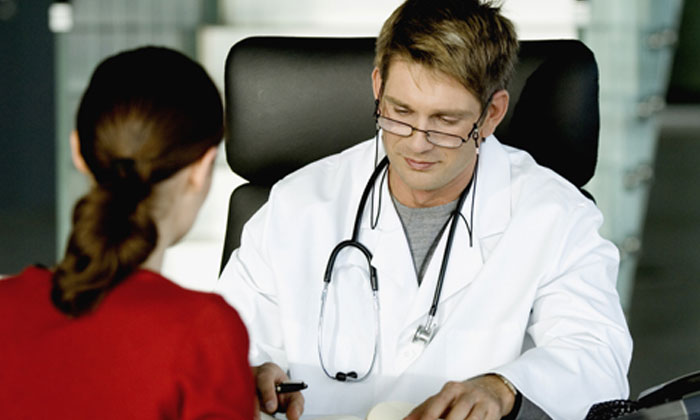 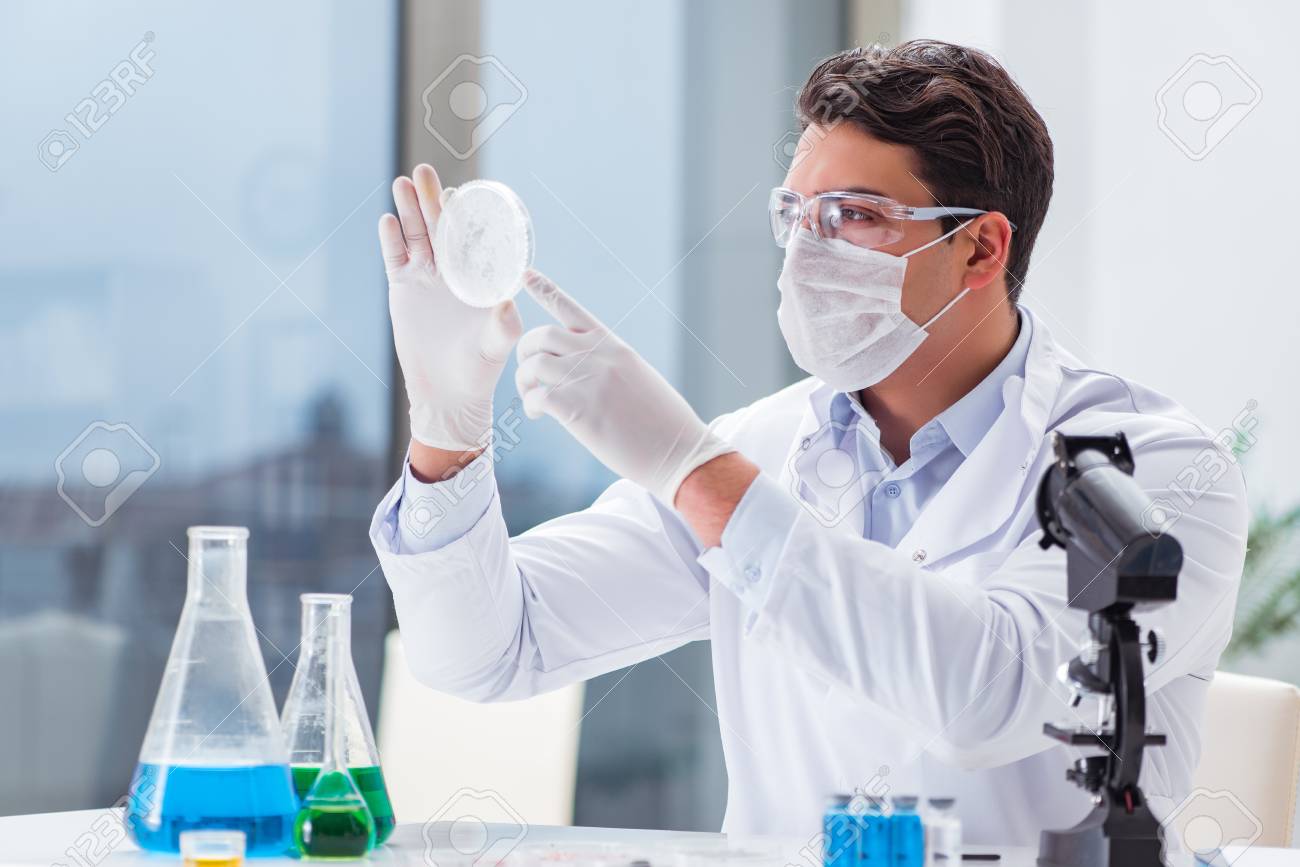 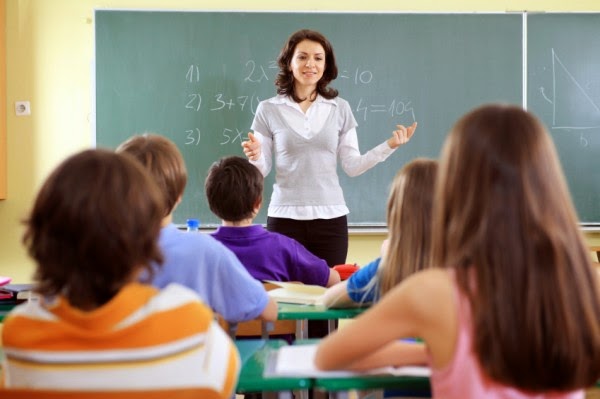 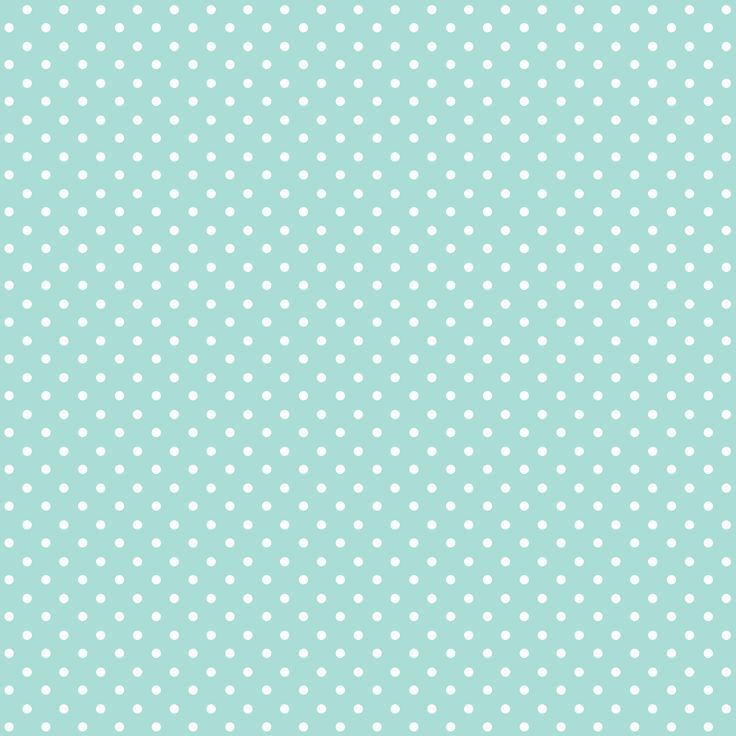 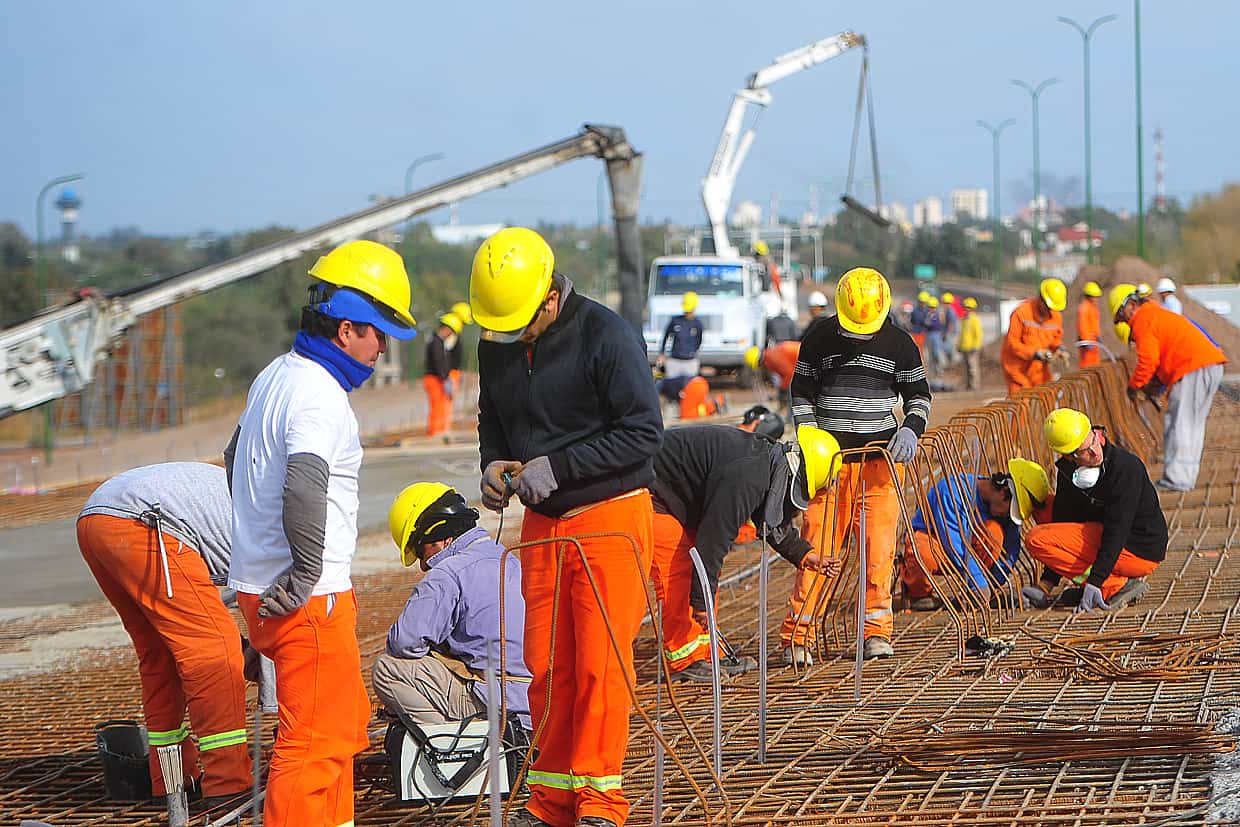 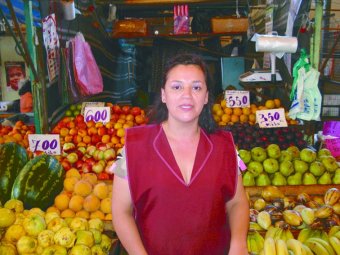 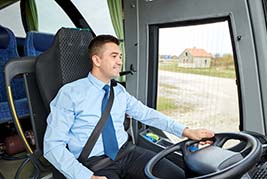 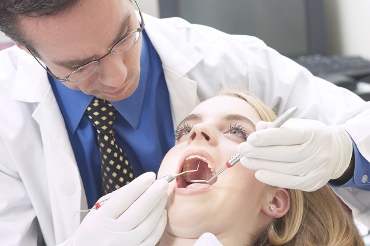 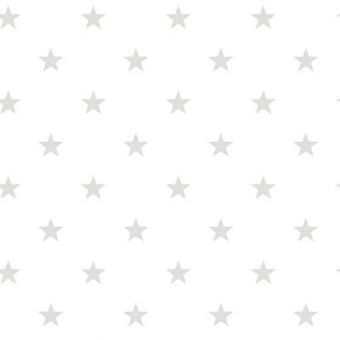 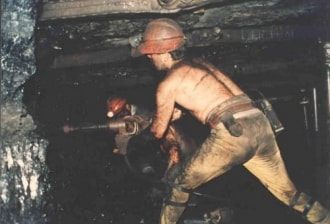 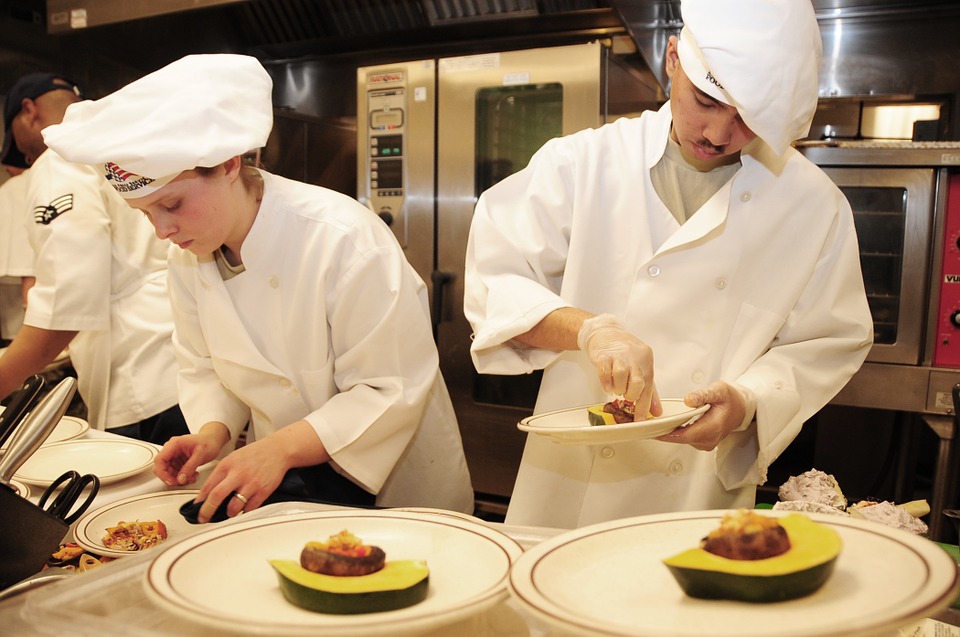 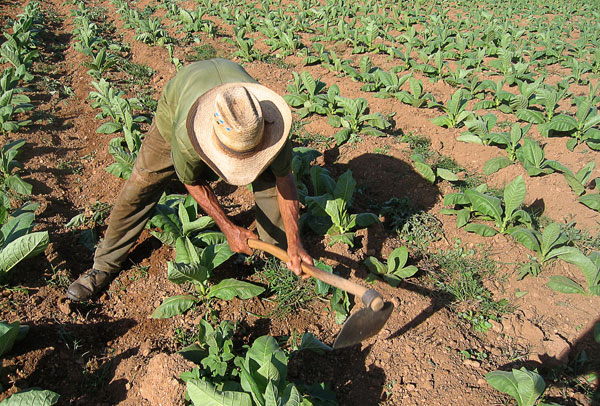 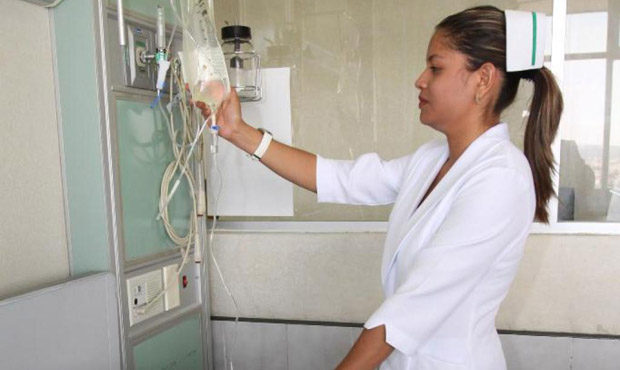 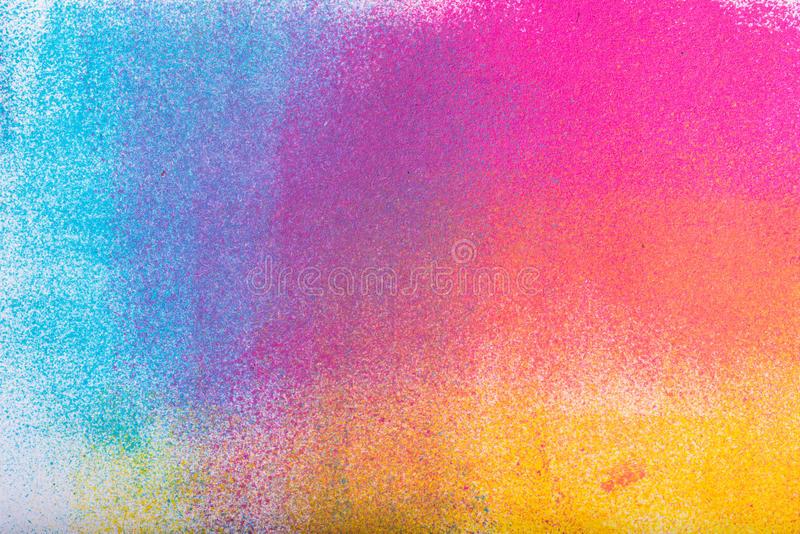 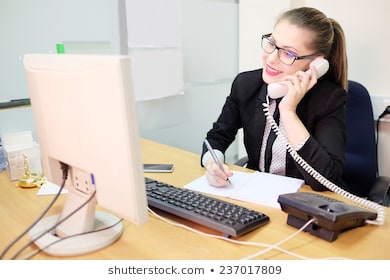 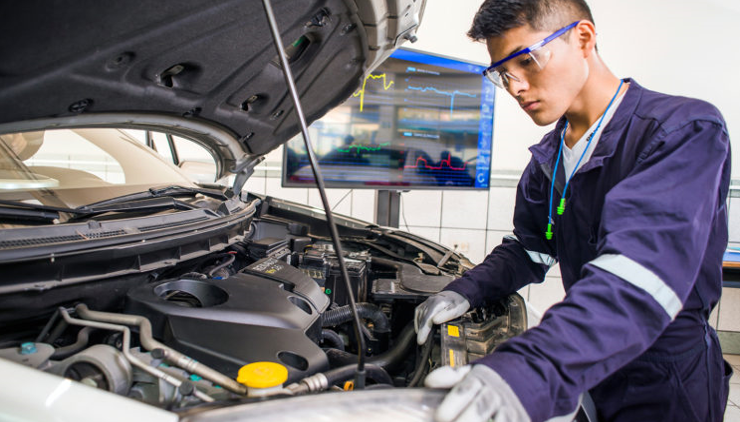 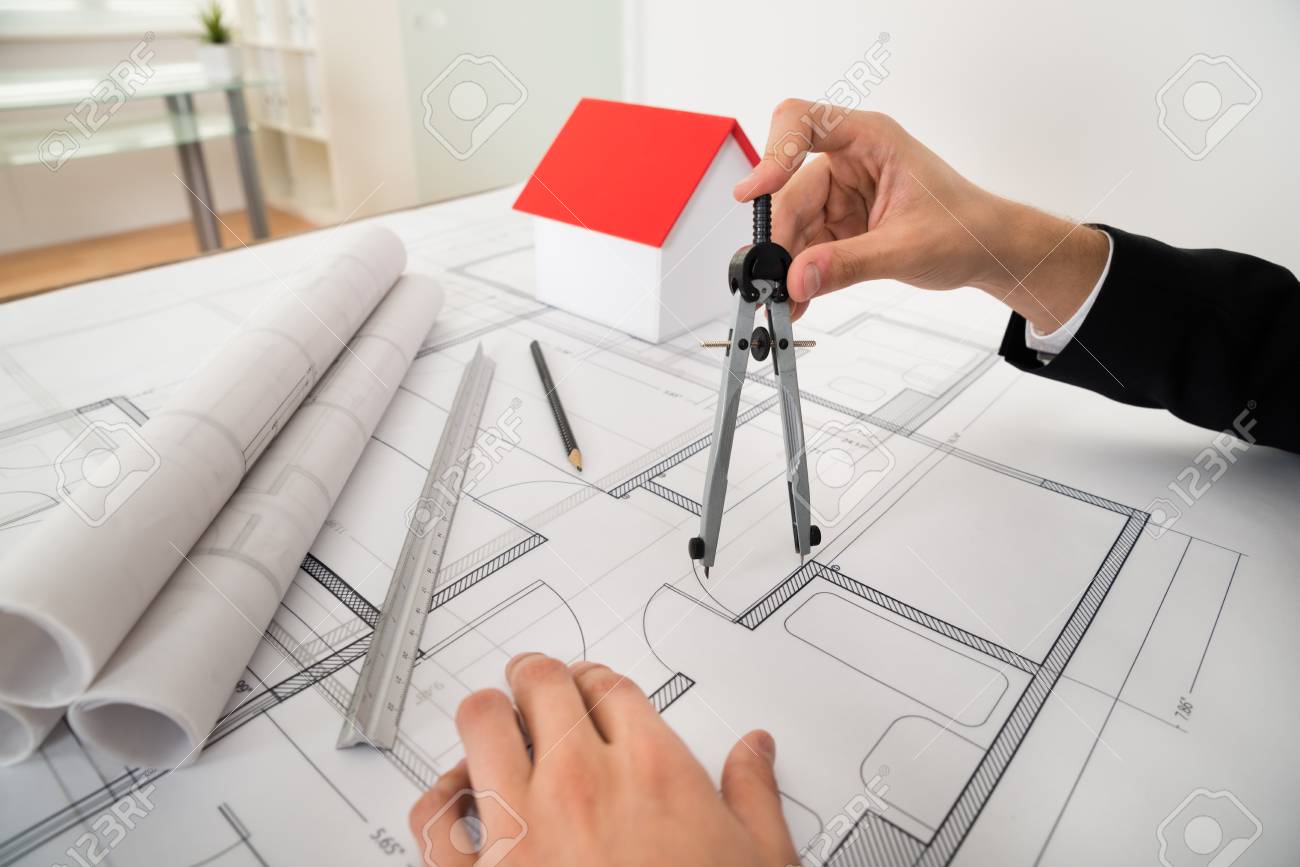 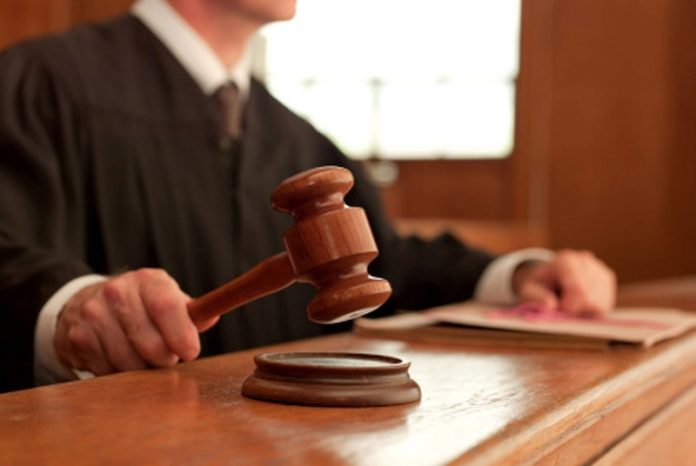 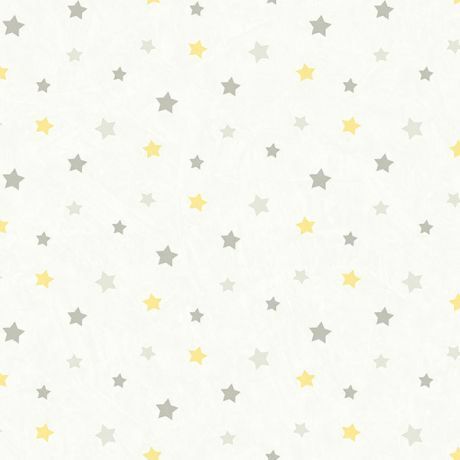 ¿Juguemos a las adivinanzas?
El adulto lee para que el niño adivine
Su trabajo es peligroso. Debe cuidar la seguridad de las personas y detener a los que no
        respetan las leyes. Dirige el tránsito. Rescata a la gente en peligro. Su uniforme es verde.
2.    Su trabajo es muy peligroso. Viaja en un carro de color rojo. Usa un traje impermeable, 
       casco y botas. Sube por escaleras muy largas y rescata a la gente. Apaga incendios.
3.   Trabaja en una sala de clases. Sabe muchas cosas. Enseña a los niños y a los jóvenes. Da tareas y las revisa. Usa lápices, pizarra  y plumones.
4. Trabaja con una bata blanca. Conoce las enfermedades y las medicinas. Examina a los enfermos     con sus instrumentos. Algunos trabajan con niños y otros con adultos. Trabaja en hospitales y clínicas.
Ahora te invito a crear tus propias adivinanzas sobre 
trabajadores de la comunidad que tú prefieras. 
(El niño escogerá un oficio o profesión y dirá con sus
propias palabras lo que hace para que el adulto adivine
 de qué trabajo se trata).
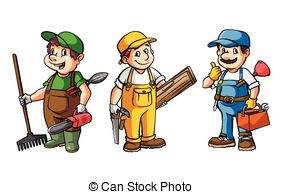 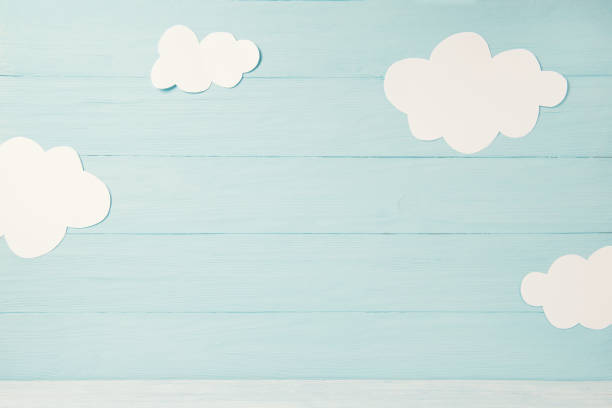 Para terminar disfruta este divertido video de las profesiones y oficios
https://www.youtube.com/watch?v=Um-MBPCtxMo
¿Podrías nombrar por lo menos 6 diferentes profesiones u oficios?
¿Qué profesión te gusta más?
¿Por qué?
¿Por qué crees tú que todos los trabajos son importantes?
¿Qué pasaría si toda la gente tuviera el mismo trabajo?
¿Te gustó  realizar esta actividad?
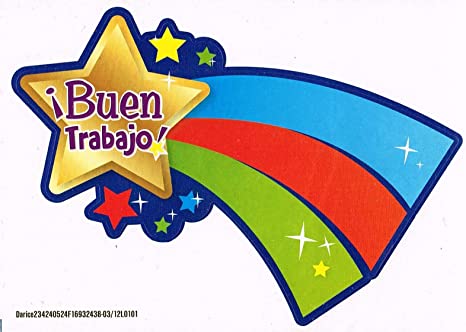 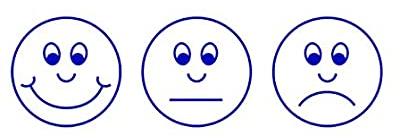 SI        MAS O MENOS       NO
Anoten las respuestas del niño y envíen  fotos al mail de la educadora